Welcome to Queen Mary University of London
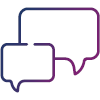 We are Careers & Enterprise
Visit us in person or phone us
iQ East Court 0.08, Mile End Road

	020 7882 8533
	careers@qmul.ac.uk
	@qmcareers
          @qmcareers
	www.qmul.ac.uk/careers
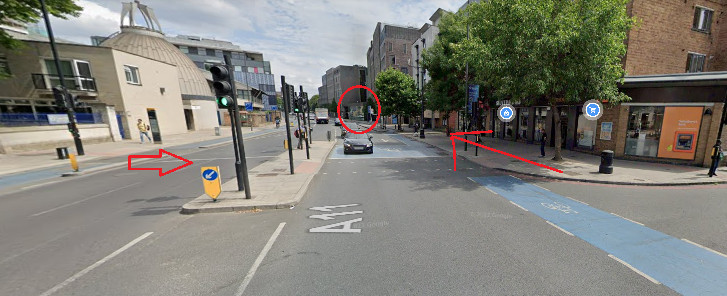 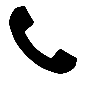 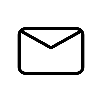 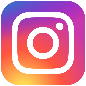 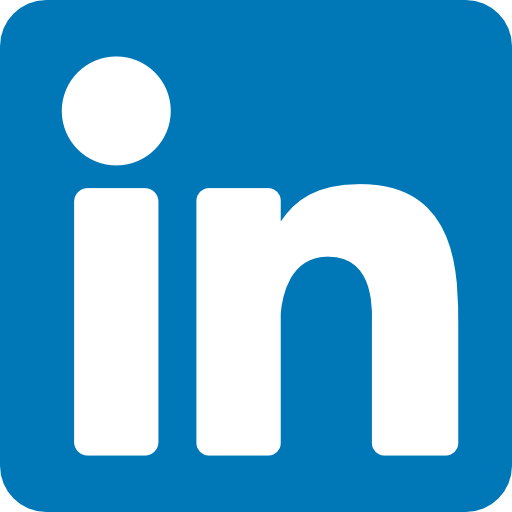 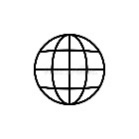 Careers & Enterprise
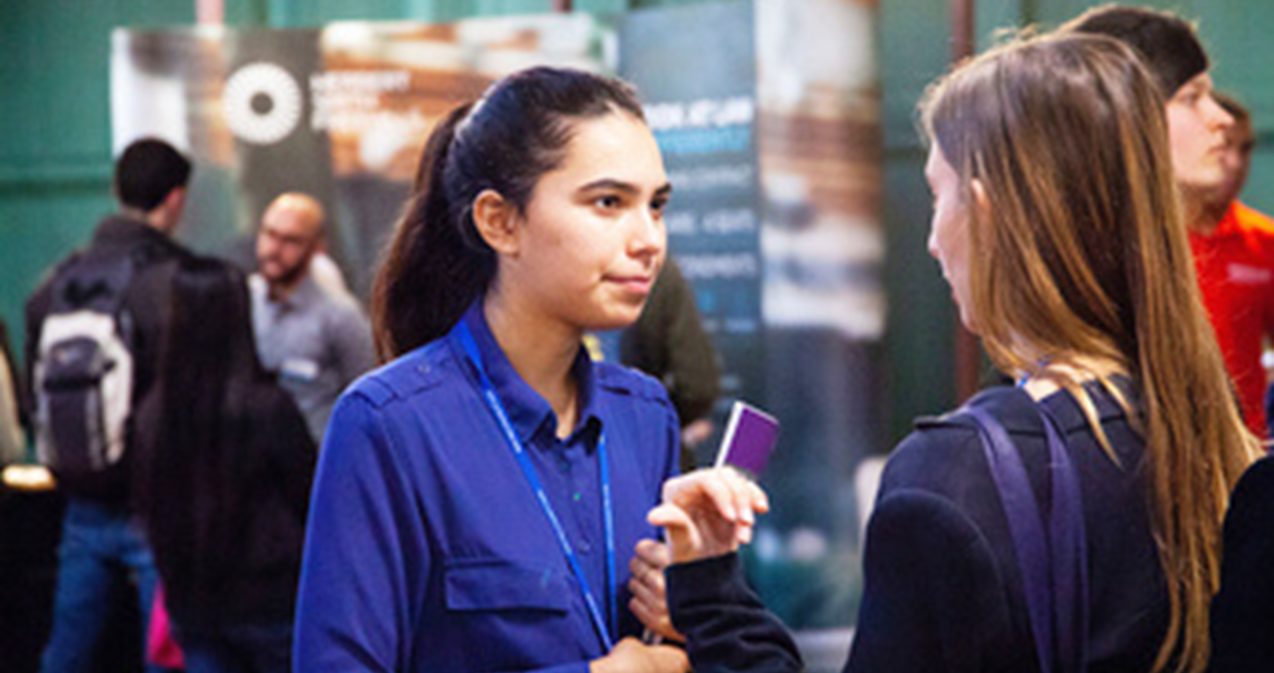 Careers Appointments
Programmes & Events
Enterprise
Online resources
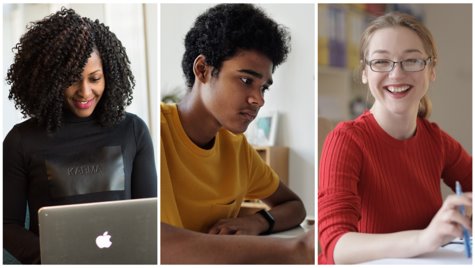 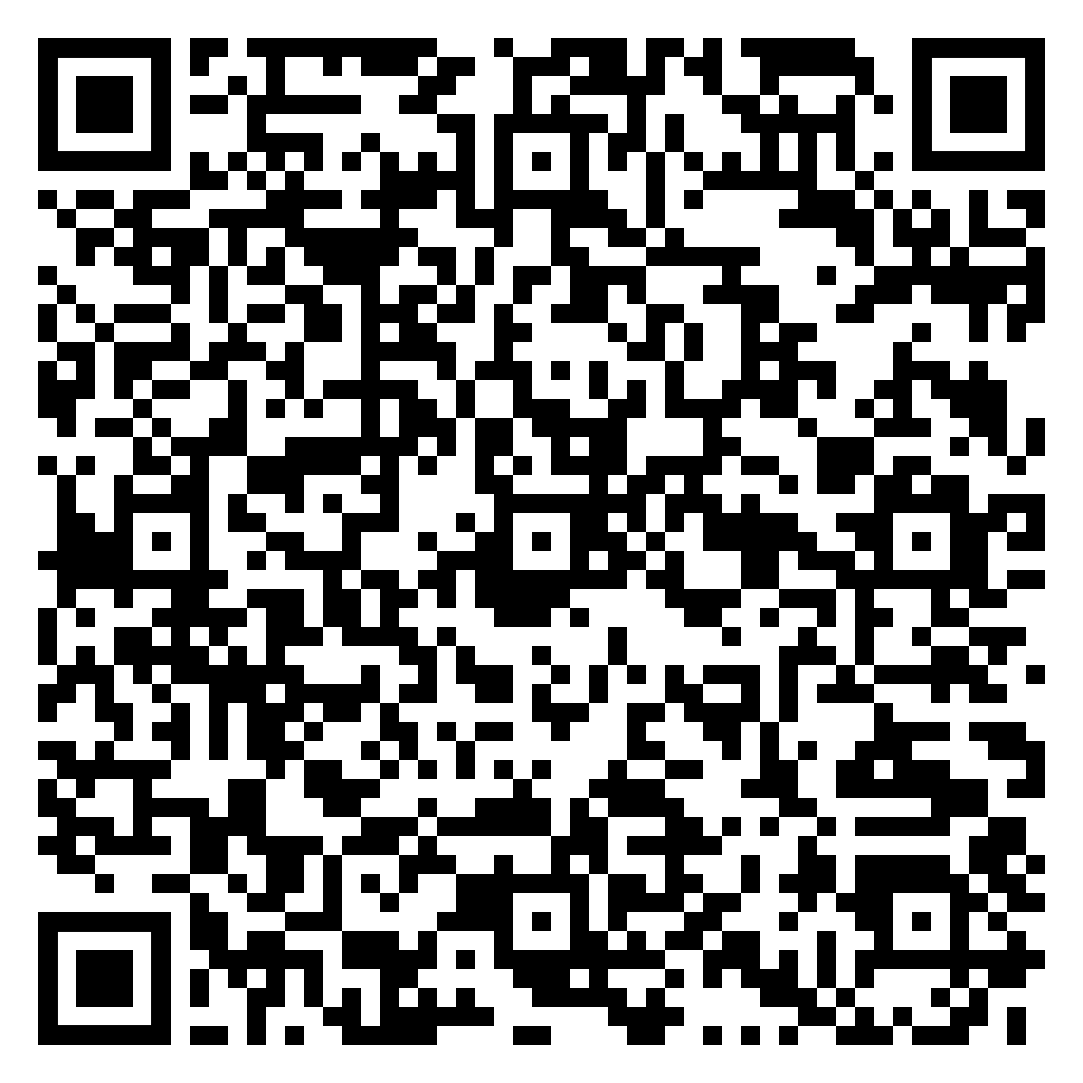 Aspire
Queen Mary’s career development programme, consisting of work experience opportunities designed for the different stages of your career journey
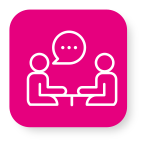 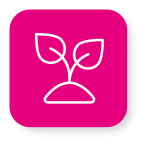 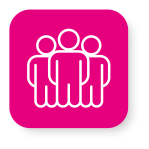 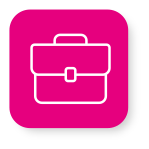 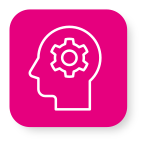 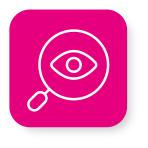 Student Consultancy Project
QMentoring
QTaster
Micro Internships
QHack
QIncubator
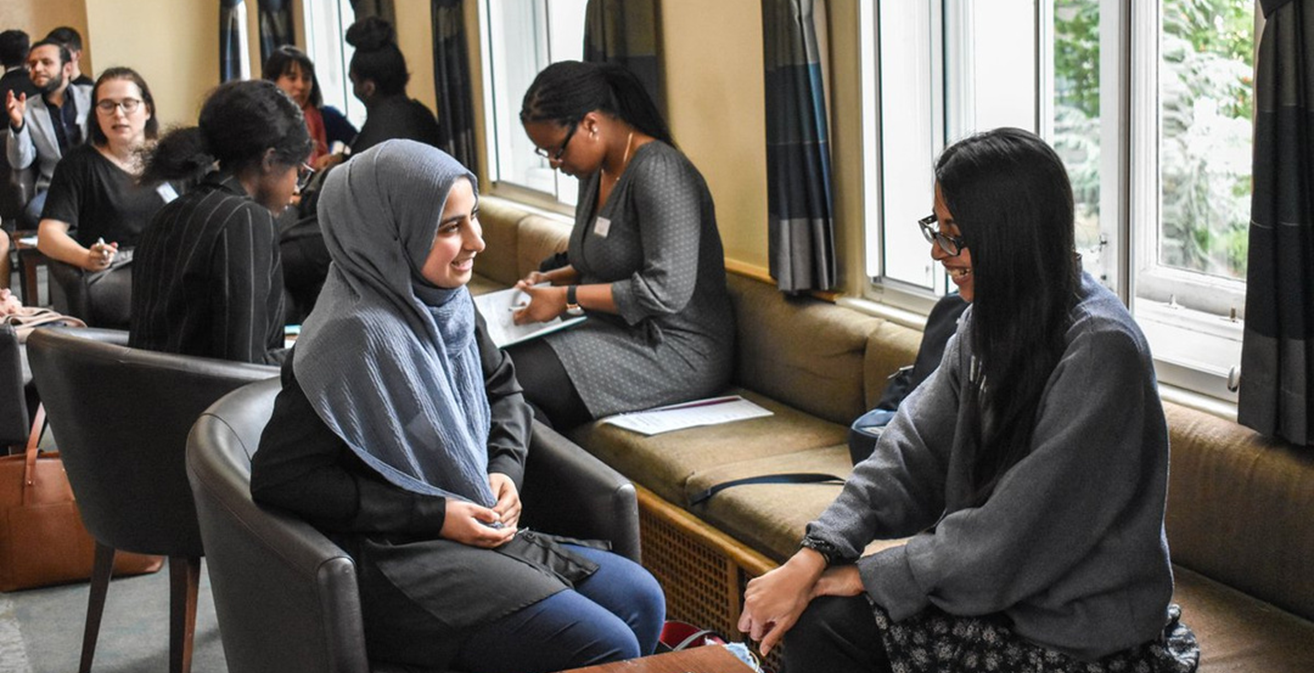 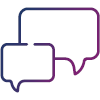 QMentoring
Explore career ideas with a mentor from the Queen Mary alumni community or a UK-based professional. For UGs in receipt of the bursary

Runs for six months, from November-May

Applications Open 17th Sept 
     and close 17th October
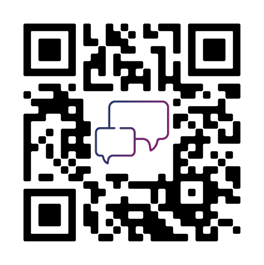 Scan here to find out more
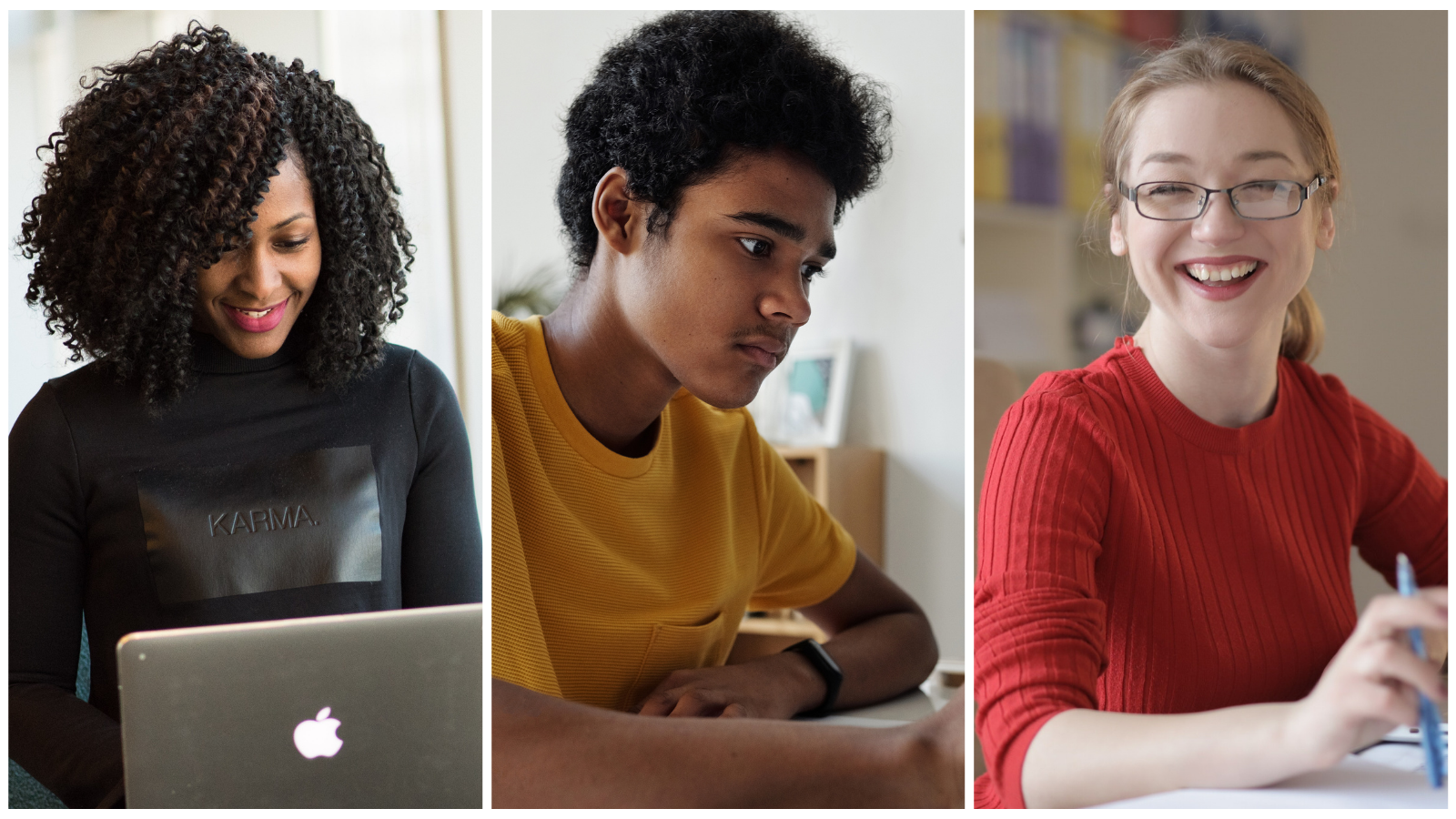 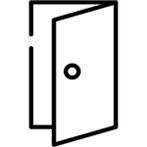 QTaster
Visit different employers to gain insight into different sectors and roles to discover what might suit you.

Runs Autumn, Spring & Summer 

Book your space on Careers Hub for autumn events now ( on Wednesday afternoons)
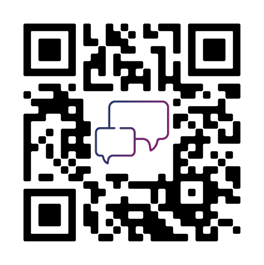 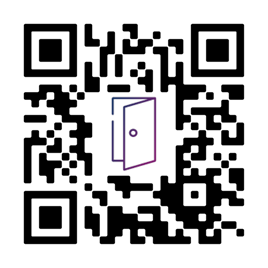 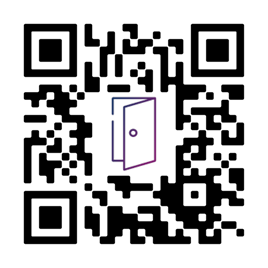 Scan here to find out more
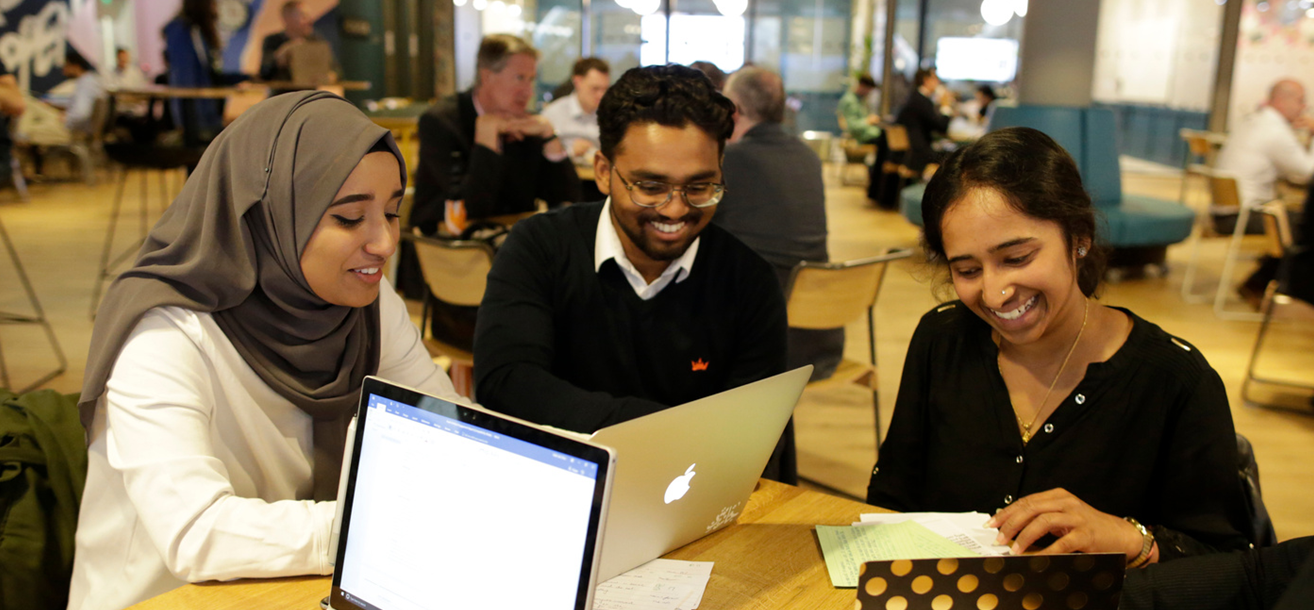 Student Consultancy Project
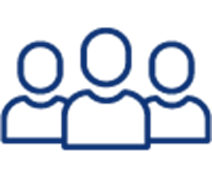 Build your employability skills working with fellow students on a real-life consultancy project for a business/charity.

Runs Autumn, Spring & Summer 

Deadline: 25th  September
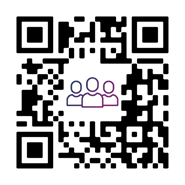 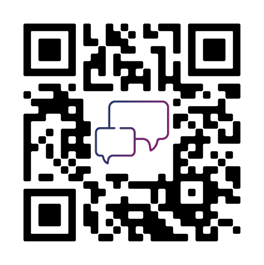 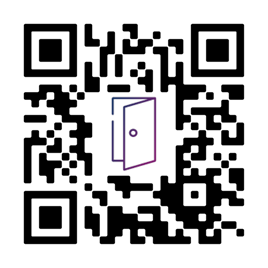 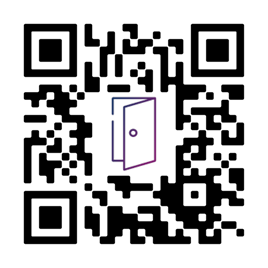 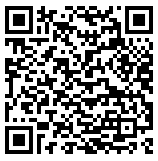 Scan here to find out more
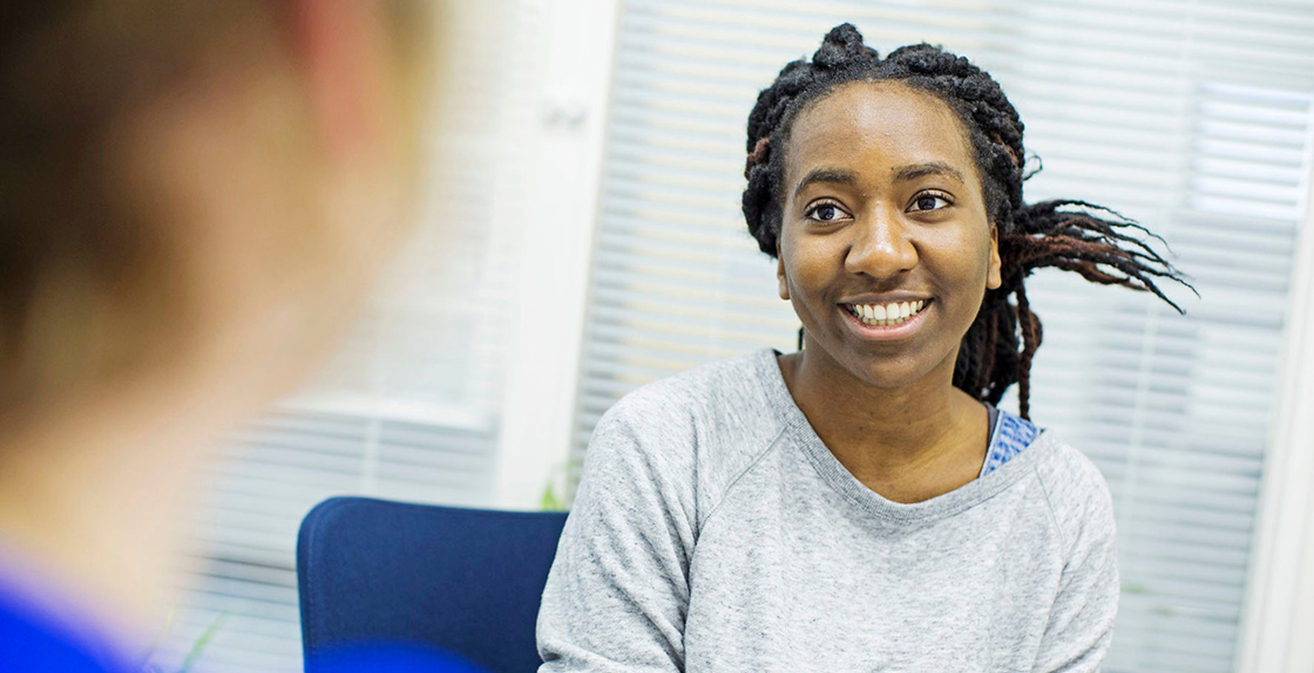 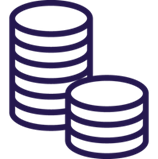 QTemps
Learn about the world of work and your own strengths and preferences as you gain paid temporary work around your studies.

Almost all roles on campus or local to QMUL

Create a profile on https://q-temps.co.uk/
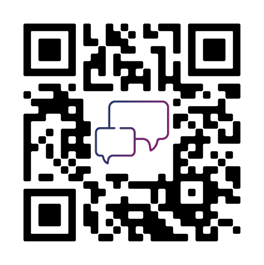 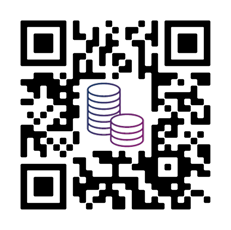 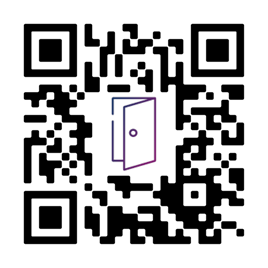 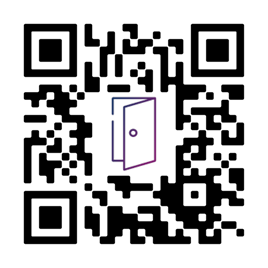 Scan here to find out more
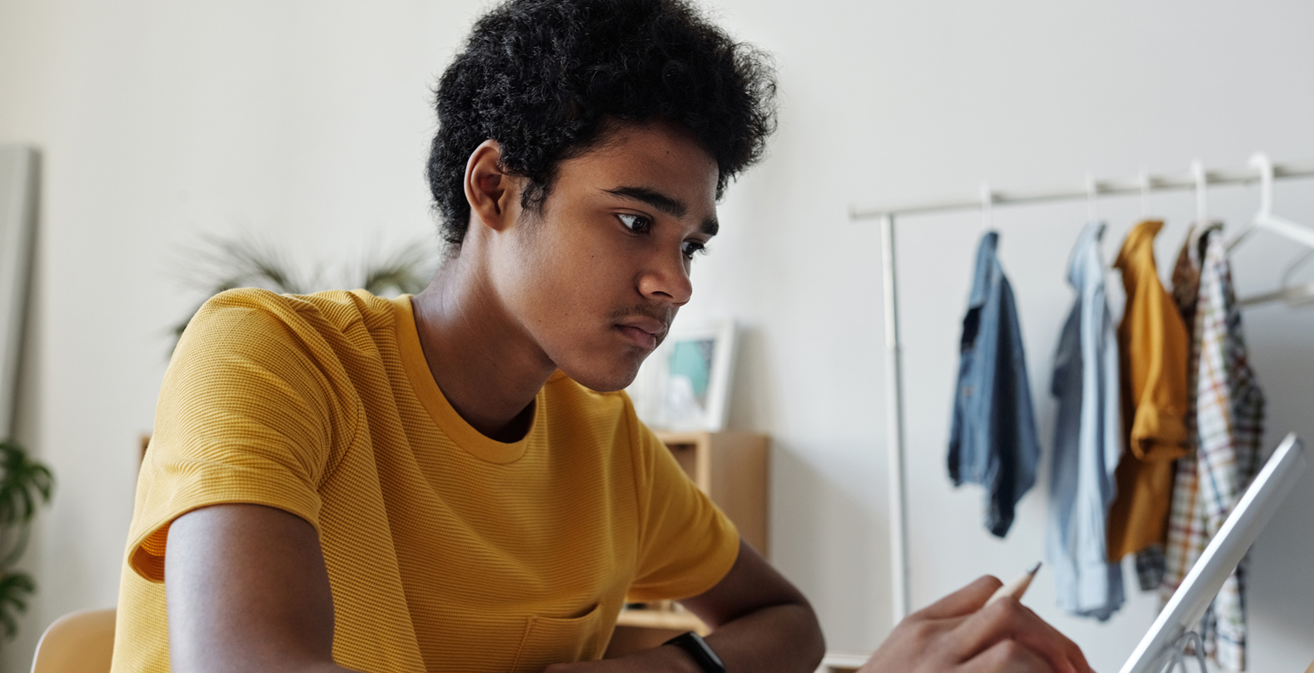 Micro Internships
Experiment with a career idea through a 40-hour project that fits around your studies.

Receive training before and after.

Programme runs spring & summer. Starting March 2025.





2025 dates to be updated on web page*
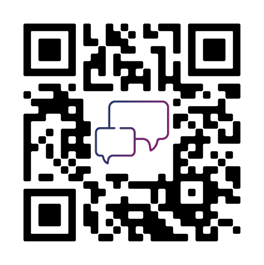 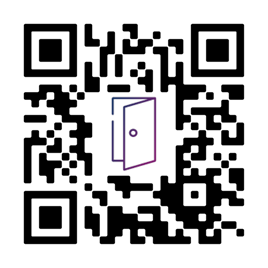 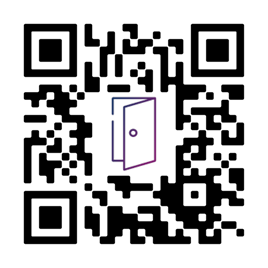 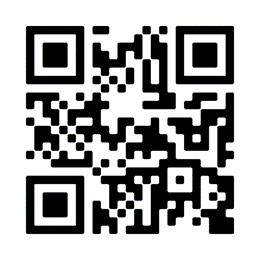 Scan here to find out more
Careers Events
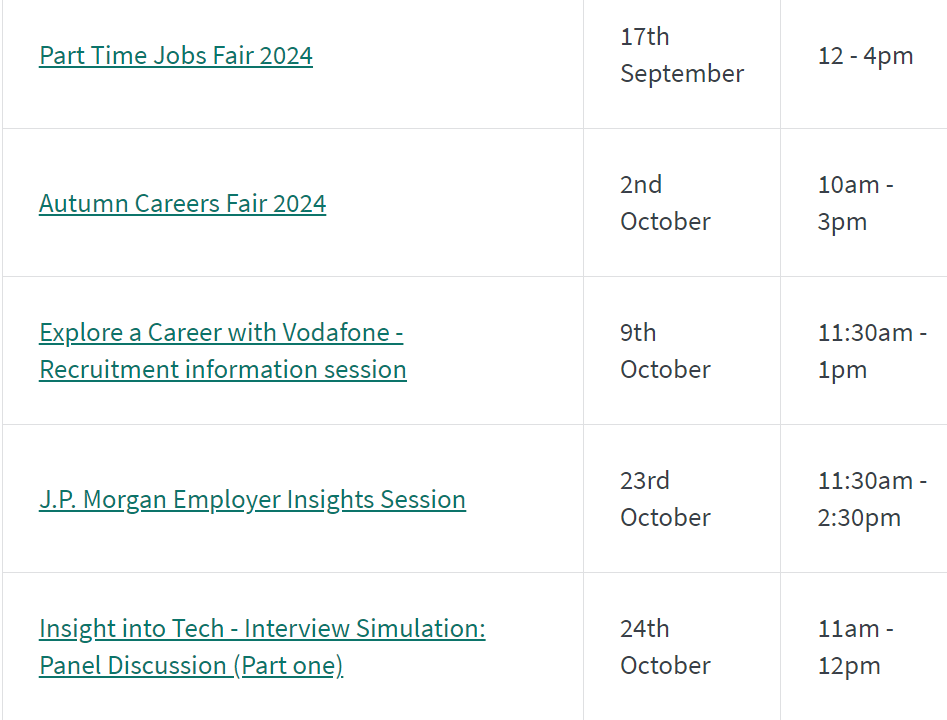 Scan here to find out more
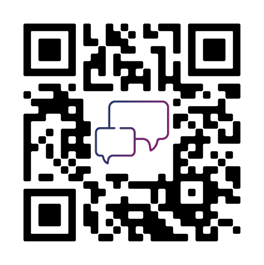 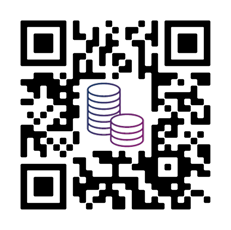 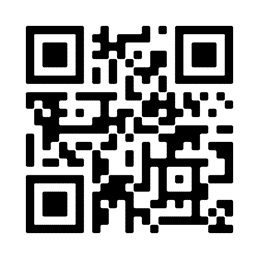 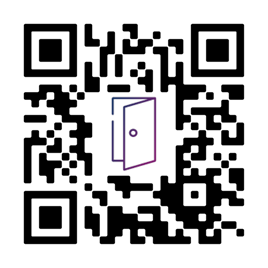 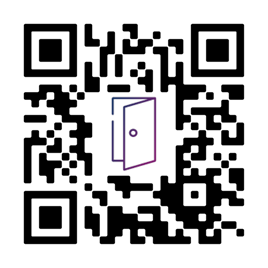 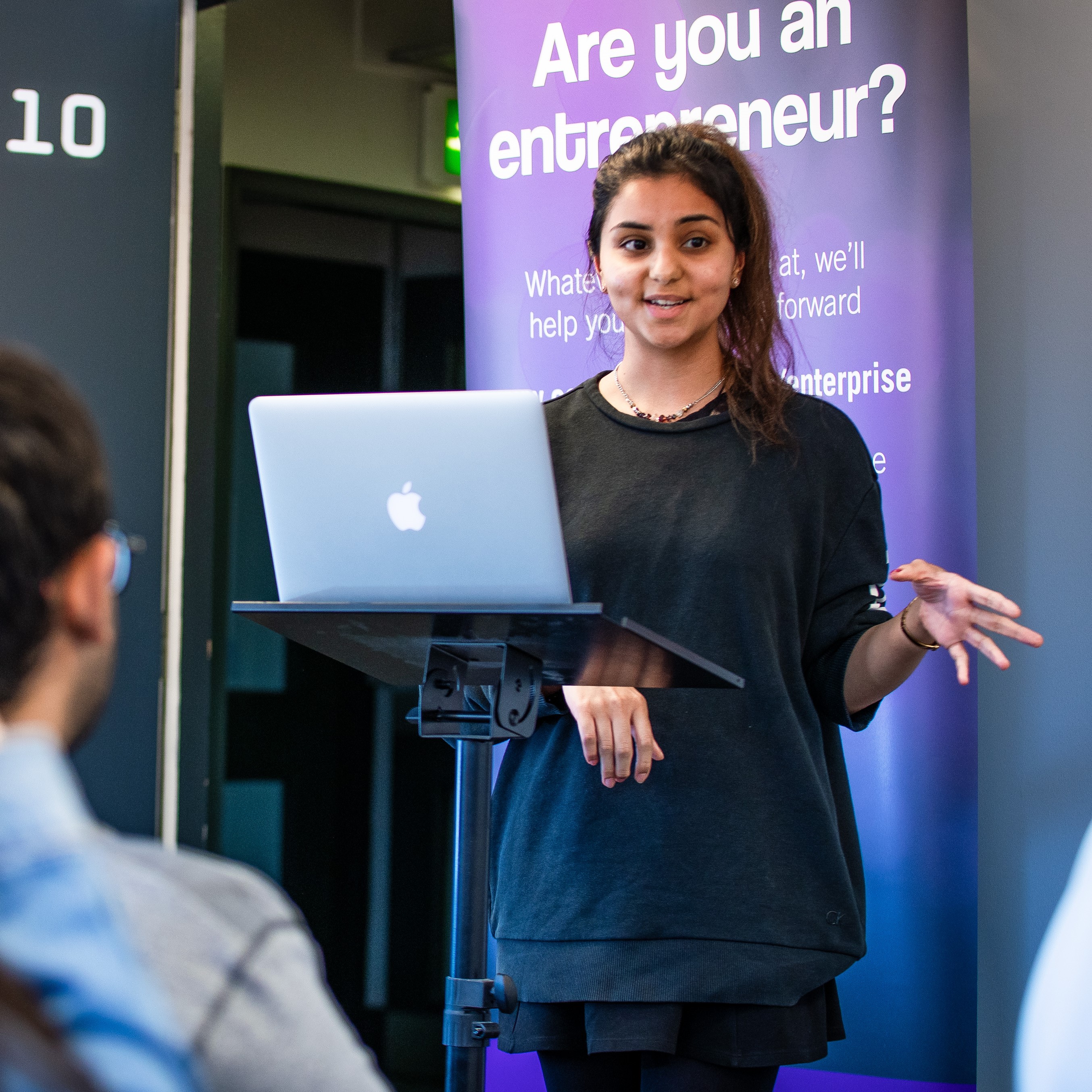 Enterprise
QIncubator (Intrapreneurs): Develop your innovative  and teamwork skills through a live project within an organisation. 
QIncubator (Entrepreneurs): Test your business idea in our 8-week programme. 
Applications are open Deadline to apply: 29th September

QHack: Develop your entrepreneurial skillset in our weekend bootcamp. 1st -3rd November
Applications open early October

Funding: Win up to £10,000 for your start-up or social enterprise
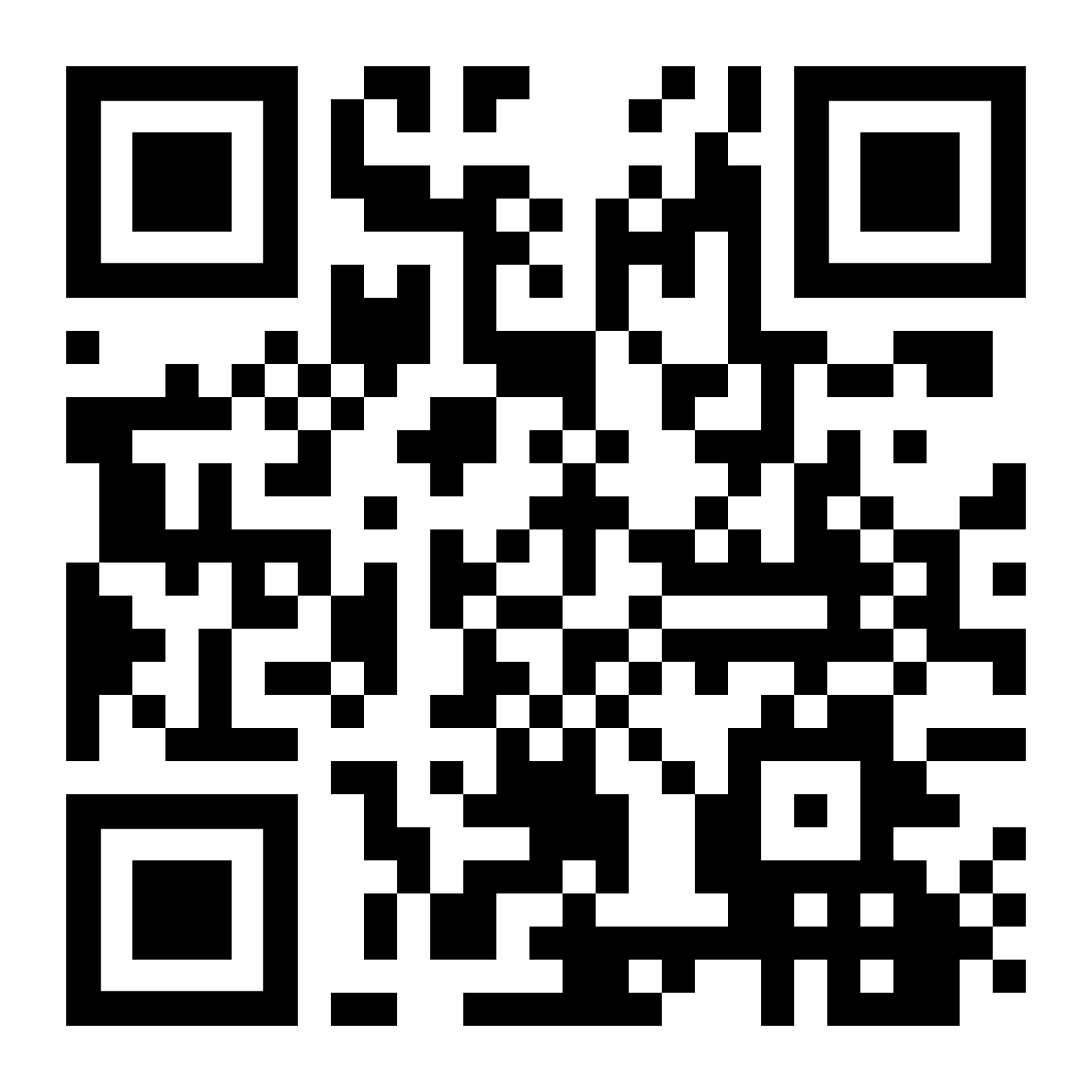 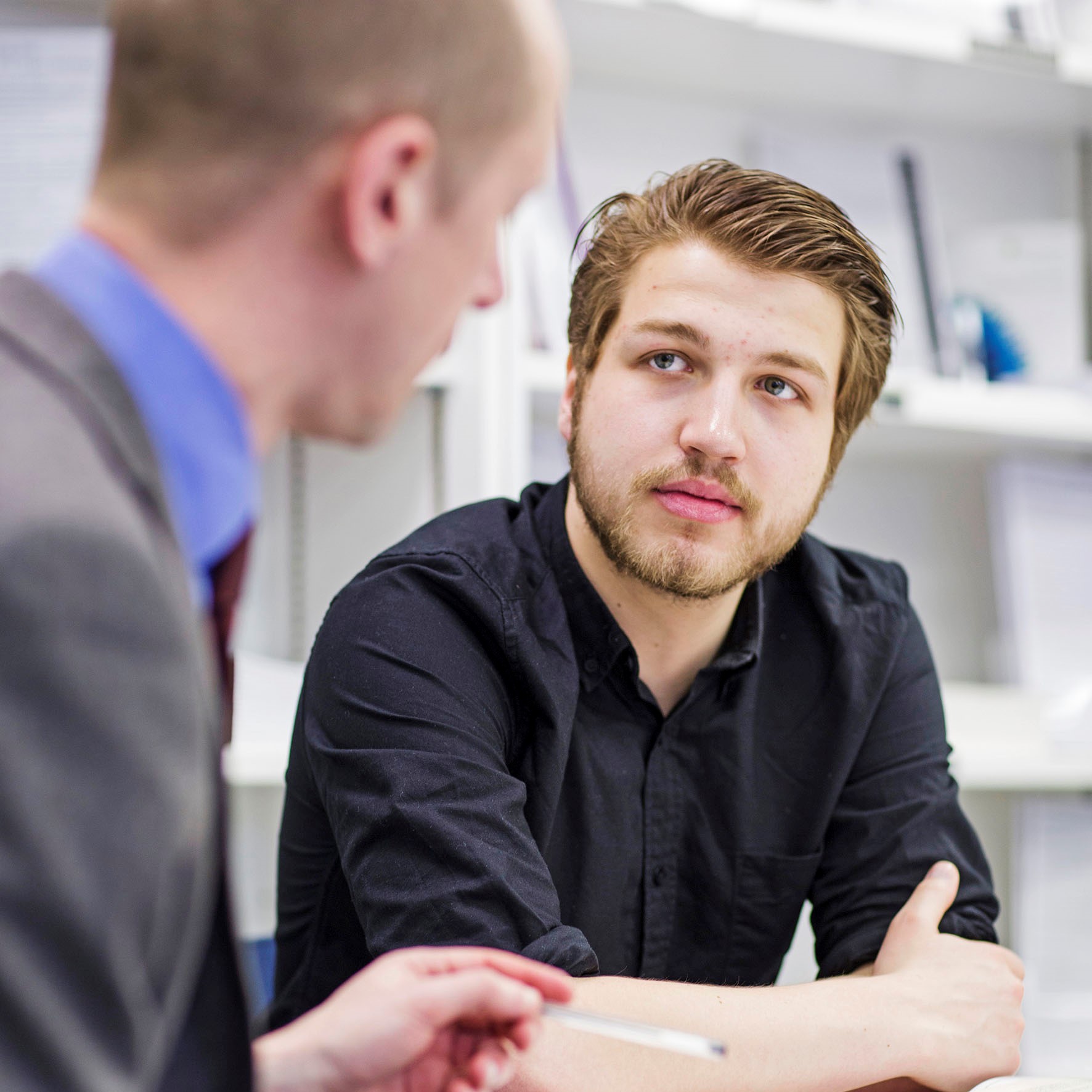 Careers and Enterprise  Appointments
We offer one-to-one support:
Careers guidance appointments

CV and Application support

Practice Interviews

Enterprise appointments
Book an appointment via QM Careers Hub, or contact us on careers@qmul.ac.uk or 020 7882 8533
Support for Students with a Disability
Extended 40-minute career guidance and application appointments (email careers@qmul.ac.uk to request)
Resources for talking to employers about your disability
Specialist disability themed workshops.
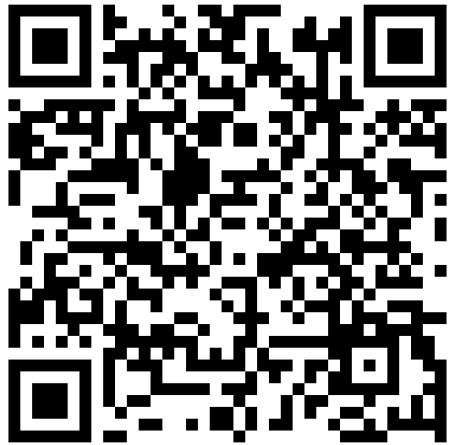 Scan here to find out more
Organisations We Work With
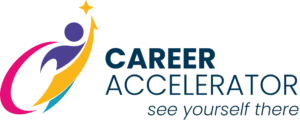 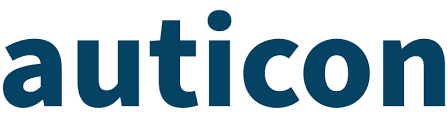 Mentoring for neurodivergent students and graduates
Supporting ‘Autistic talent’ into work
Look out for events on QM Careers Hub!
QM Careers Hub
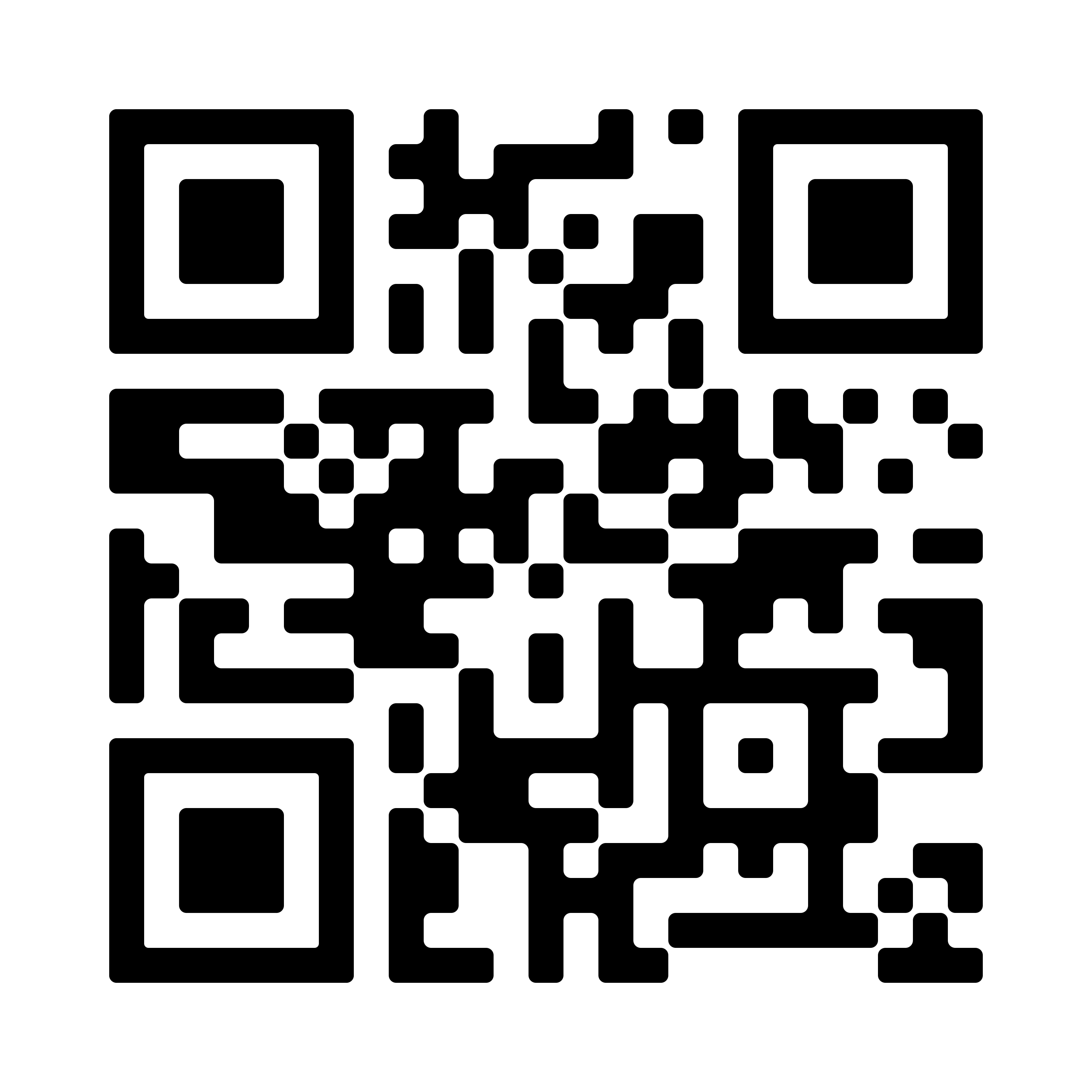 To receive vacancies and events, complete your ‘Profile’ and…

Unlock your QM Careers Hub!
QR code to access QM Careers Hub
[Speaker Notes: Presenter Notes
Can demonstrate what QM Careers Hub looks like from a student’s perspective.
Show what their profile section looks like and that there are very minimal questions for them to fill in.
Also show what the ‘Career Discovery’ page is and how it is beneficial for the students.]
QM Careers Hub video
Additional Support
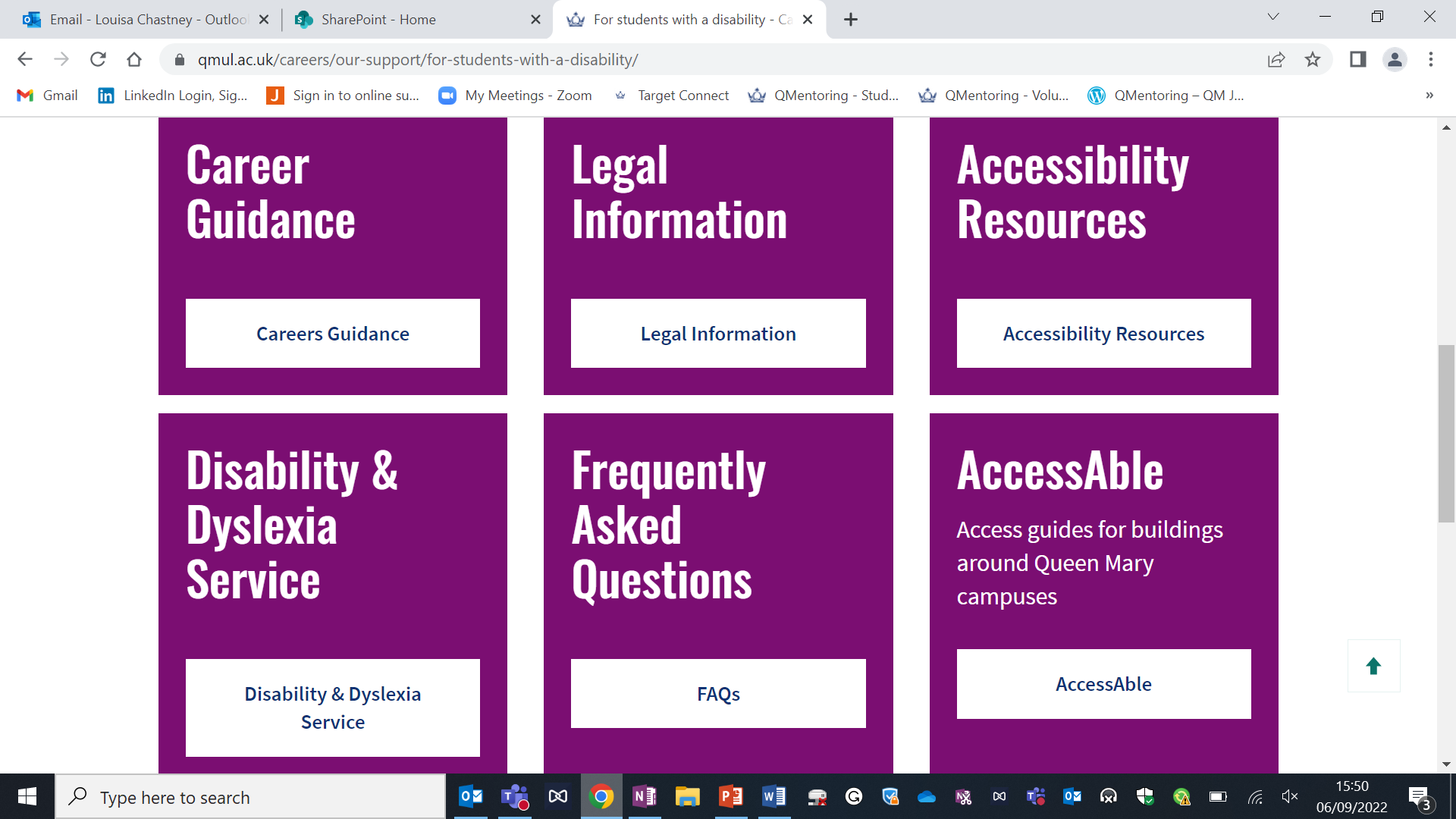 [Speaker Notes: Extended appointments (email careers)
Resources online
Main advice – contact us!]
Any Questions?